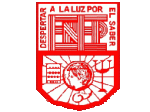 Escuela Normal de Educación Preescolar
Licenciatura en Educación Preescolar
Ciclo Escolar 2020 – 2021

Kala Griselda Garcia Pimentel
Tutaría Grupal

Pamela Yudith Avila Castillo #1
Jimena Wendolyn Avila Pecina #2
Samantha Bueno Moreno #3
Mónica Guadalupe Bustamante Gutierrez #4
Ilse Irasema Carranza Saucedo #5
Alondra Esmeralda Cortes Albizo #6
Nancy Guadalupe Covarrubias Tavitas #7

Primer Grado Sección “D”
Saltillo, Coahuila.
Junio 2021
Cómo prepararse para los exámenes
https://youtu.be/n82Fr9Fqppg